„Nová pravidla kyberbezpečnosti pro potravinářský průmysl“Marek Ondroušek
10.10.2023
Návrh zákona o kybernetické bezpečnosti se zaměřením na potravinářství
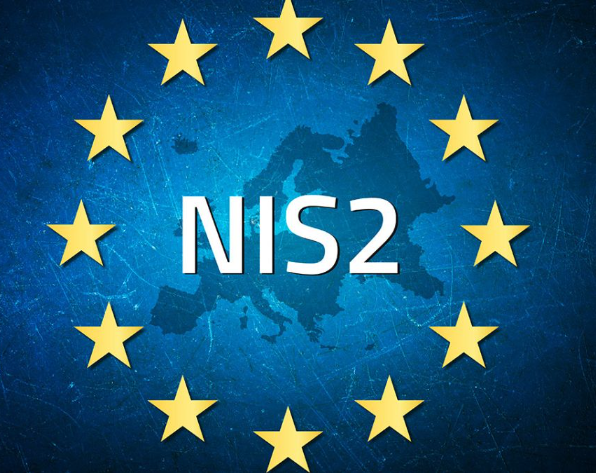 Návrh zákona o kybernetické bezpečnosti se zaměřením na potravinářství
Účel Směrnice NIS2 a česká právní úprava:
Hlavním cílem zavedení směrnice NIS2 je řešení nedostatečného zabezpečení v oblasti kybernetické bezpečnosti u podniků a institucí působících v rámci Evropské unie a také sjednocení standardů v jednotlivých členských státech.

V České republice je tato oblast v současné době upravena zákonem č. 181/2014 Sb. o kybernetické bezpečnosti a o změně souvisejících zákonů, ve znění pozdějších předpisů (dále jen "Zákon o kybernetické bezpečnosti"). Nicméně, v souladu se Směrnicí NIS2 by měl být tento zákon novelizován, aby splňoval požadavky směrnice, a to v rámci procesu transpozice.
Potravinářský průmysl a regulované služby – NIS2  a novela ZoKB
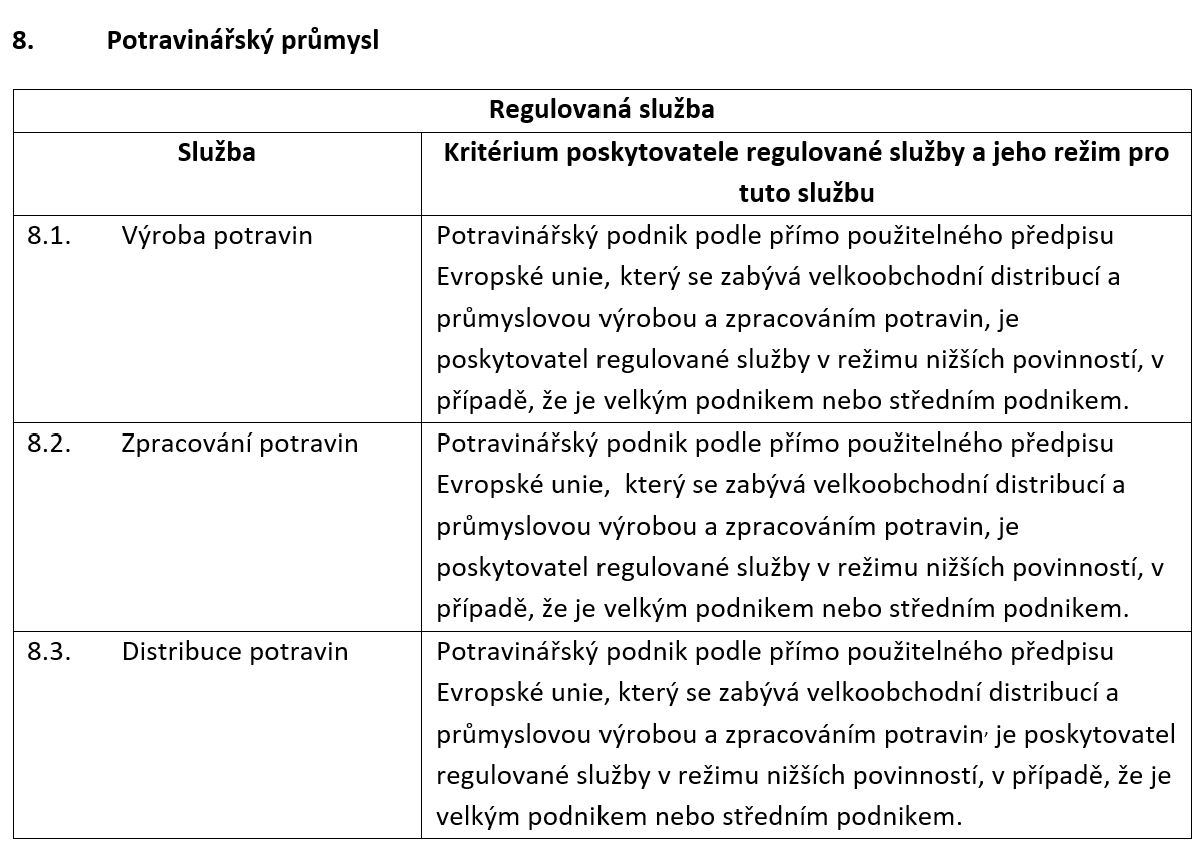 Potravinářský průmysl a regulované služby
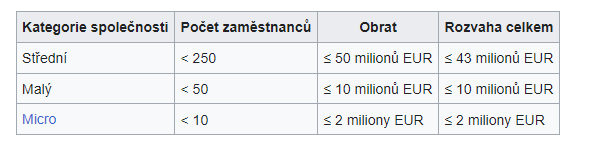 Definice středního a velkého podniku je stanovena v Doporučení Komise 2003/361/ES z 6. května 2003 jedná se o podniky:
STŘEDNÍ:
zaměstnávají 50 a více zaměstnanců, a dosahují ročního obratu nebo bilanční sumy roční rozvahy alespoň 10 milionů EUR. 
VELKÝ
zaměstnávají 250 a více zaměstnanců, a dosahují ročního obratu nebo bilanční sumy roční rozvahy alespoň 50 milionů EUR.
Povinnosti subjektů regulované služby
Potravinářské podniky budou mít dle novely ZoKB zejména následující povinnosti:

zaregistrovat se na portálu NÚKIB a uvést svoje kontaktní a další údaje;
stanovit rozsah řízení kybernetické bezpečnosti, pokud organizace tento krok neprovede považuje se za rozsah řízení celá organizace;
zavádět bezpečnostní opatření – souvisí s navrhovanou vyhláškou o bezpečnostních opatřeních pro poskytovatele regulované služby v režimu nižších povinností,
hlásit kybernetické bezpečnostní incidenty, a to v případě režimu nižších povinností pouze takové, které organizace vyhodnotí jako významné;
informovat zákazníky o incidentech a hrozbách; 
provádět protiopatření.
podřídit se výkonu kontroly inspektorem v případě poskytovatelů regulované služby v režimu nižších povinností – souvisí s navrhovanou vyhláškou o inspektorech.
Povinnosti subjektů regulované služby
Opatření k řízení rizik v oblasti kybernetické bezpečnosti:

analýza rizik a politiku bezpečnosti informačních systémů
řešení incidentů (prevence a odhalování incidentů a reakce na ně);
řízení kontinuity provozu a krizové řízení;
bezpečnost v rámci dodavatelského řetězce, včetně bezpečnosti ve vztazích mezi subjektem a jeho dodavateli a poskytovateli služeb;
zabezpečení pořizování, vývoje  a údržby sítě a informačních systémů, včetně zveřejňování informací o zranitelnostech a jejich řešení;
politiky a postupy (testování a audit) za účelem posouzení účelnosti opatření k řízení rizik v oblasti kybernetické bezpečnosti;
používání kryptografie a šifrování.
bezpečnost lidských zdrojů, řízení přístupů a aktiv;
Povinnosti subjektů regulované služby
Incidenty a jejich hlášení
Jedno z nejvýznamnějších opatření pro zajištění bezpečnosti je prevence, detekce a řešení bezpečnostních incidentů. Pokud dojde k porušení bezpečnosti informací vztahujících se k regulovanému servisu, může dojít k kybernetickému bezpečnostnímu incidentu. Taková událost může ohrozit soukromí, dostupnost, celistvost a autenticitu uložených, přenášených nebo zpracovávaných dat nebo služeb.
Subjekty budou mít povinnost hlásit výše popsané incidenty stanovenému týmu CERT, resp. CSIRT, a to bez zbytečného odkladu (nejpozději do 24 hodin) od jeho zjištění
CSIRT - CSIRT.CZ je Národní CSIRT České republiky. Je provozován sdružením CZ.NIC dle veřejnoprávní smlouvy a Zákona o kybernetické bezpečnosti. 
https://www.csirt.cz/cs/
Národní úřad pro kybernetickou a informační bezpečnost (NÚKIB) plánuje vytvořit jednotnou platformu v České republice, aby zlepšil přehlednost komunikace a sjednotil hlášení incidentů. Tato platforma bude sloužit k registraci povinných subjektů, podávání hlášení o incidentech a komunikaci s NÚKIB a případně s dalšími relevantními úřady.
Povinnosti subjektů regulované služby
Kontrola a sankce 
Dozorové úřady budou mít v rámci kontroly a dohledu nad kybernetickou bezpečností značné pravomoci, včetně možnosti použít kontrolní a donucovací prostředky. Tyto prostředky mohou zahrnovat například bezpečnostní audity, kontroly na místě, žádosti o informace, zpřístupnění dat nebo doložení zavedení bezpečnostních politik. V případě nedostatků bude dozorový orgán mít pravomoc vydávat závazné pokyny a příkazy k nápravě nedostatků, nařídit úpravu chování a bezpečnostních opatření. Pokud kontrola a dohled nepovedou k napravení nedostatků, dozorový orgán může zvážit další kroky, včetně dočasného pozastavení certifikací nebo licencí subjektům umožňujících vykonávat regulovanou činnost. V případě závažných nedostatků může být dokonce požadováno soudní rozhodnutí, aby konkrétní fyzická osoba v řídící pozici byla dočasně zbavena práva vykonávat řídící funkce v regulovaném subjektu.
Návrh směrnice NIS2 určuje maximální výši pokut. Pokud se jedná o základní subjekty, tak horní hranice pokuty bude stanovena na 10 milionů EUR nebo 2 % z celosvětového obratu (podle toho, která částka bude vyšší). Pro důležité subjekty bude horní hranice pokuty stanovena na 7 milionů EUR nebo 1,4 % z celosvětového obratu.
Návrh zákona o kybernetické bezpečnosti se zaměřením na potravinářství
Návrh zákona o kybernetické bezpečnosti se zaměřením na potravinářství
Děkuji za pozornostMarek Ondroušek
10.10.2023